FCalPulse Local Mtg
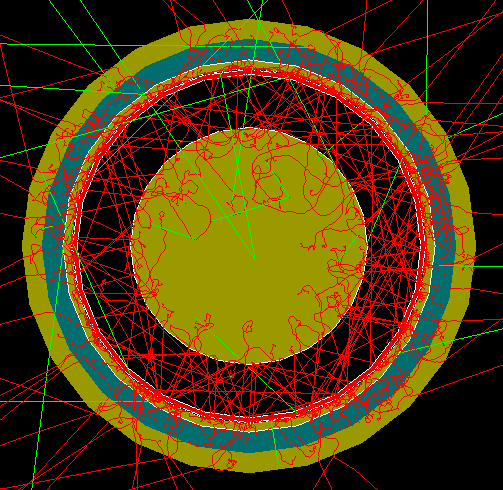 J.Rutherfoord
29 April 2021
v1
Outline
Latest news
Billie Lubis – Reading out the preamps
Rob Walker report
Producing the Strontium foil
Erich Varnes – Data Acquisition System (DAQ)
29 April 2021
J. Rutherfoord
2
Tungsten plates for Shower Cals
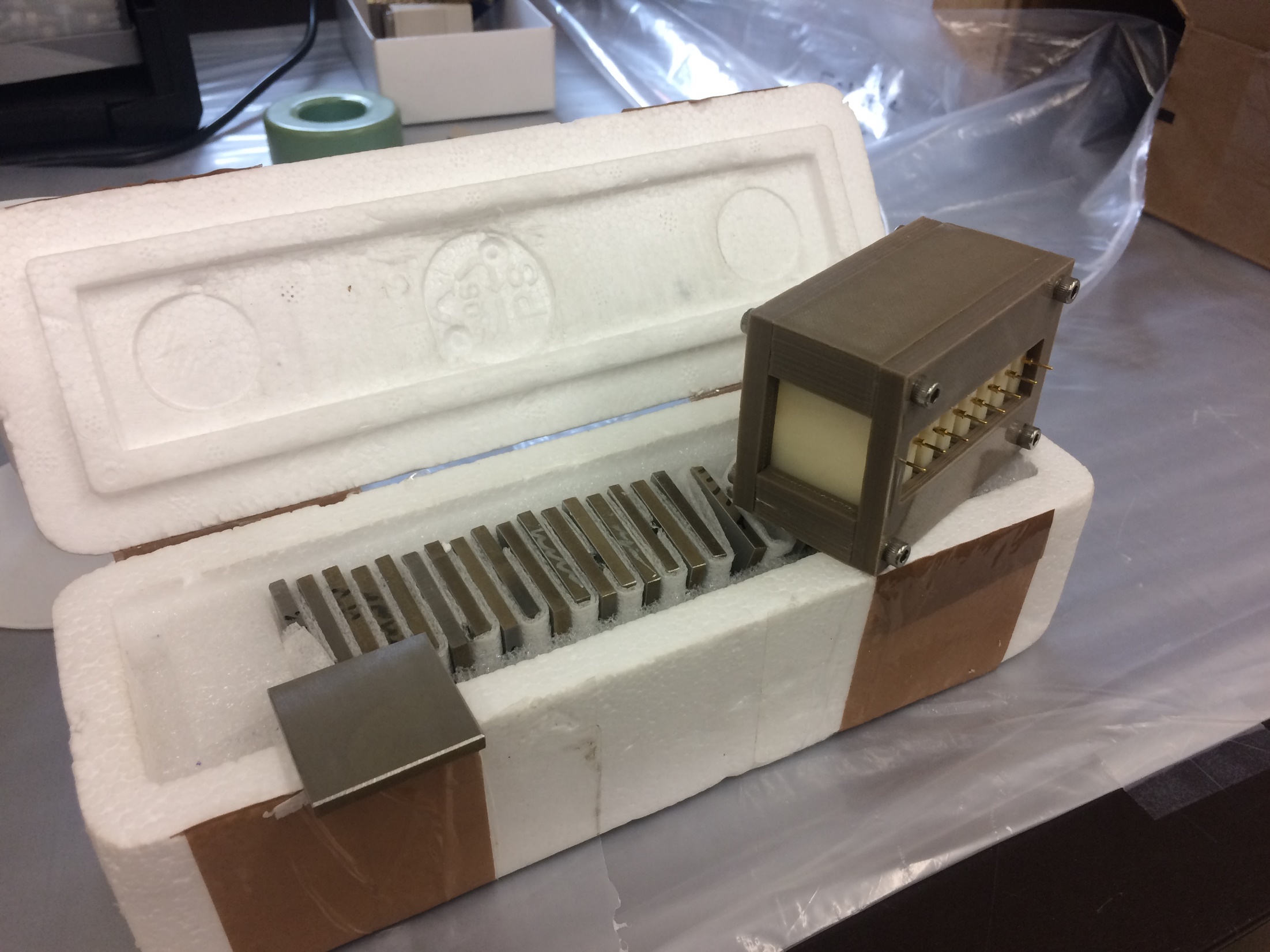 29 April 2021
J. Rutherfoord
3
W plates
IHEP (Institute for High Energy Physics) in Protvino, Russia – Sergey Denisov
Provided the Tungsten (W) plates
26 plates arrived yesterday
We need 24 plates 2(8+4)
29 April 2021
J. Rutherfoord
4
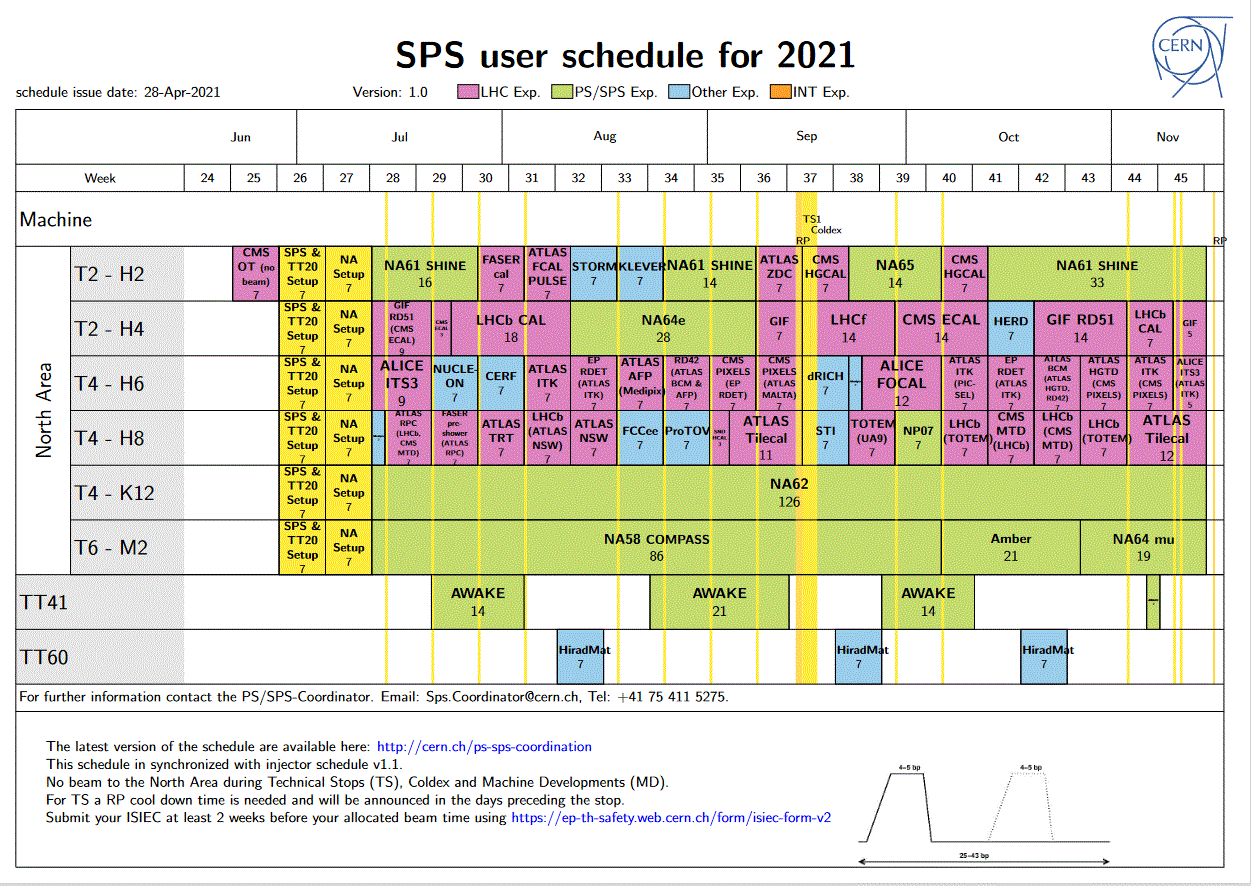 29 April 2021
J. Rutherfoord
5
SPS Schedule
CERN plans to provide beam in the North Area starting mid-July.
The schedule is now set
We have a week of beam starting Aug 4th
The ITEP beam chambers will be tied up in the beam line next to us until Aug 11th
I’ve asked if our beam period can be delayed one week.
29 April 2021
J. Rutherfoord
6
Accommodations at CERN
Housing – yet to be determined
Local transportation – 2 CERN vans + ?
Meals – CERN restaurants + ?
29 April 2021
J. Rutherfoord
7
Paperwork preparation
Passport w/ expiration > 6 mos (+ visa?)
Proof of Covid vaccination(s)
https://newcomersguide.web.cern.ch/
CERN ID card
Medical certificate from your doctor
Safety training – General + Radiation
Dosimeter
29 April 2021
J. Rutherfoord
8